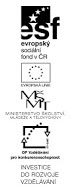 VLASTNOSTI PROMÍTÁNÍ
základní vlastnosti 
 rovnoběžného promítání
Blan ka Wagnerová Úvod do studia DG
1. Rovnoběžným průmětem bodu je bod.2. Rovnoběžným průmětem přímky je bod nebo přímka.3. Rovnoběžným průmětem roviny je přímka nebo rovina.
Blan ka Wagnerová Úvod do studia DG
Blan ka Wagnerová Úvod do studia DG
4.Rovnoběžným průmětem geometrického útvaru, který leží v rovině rovnoběžné s průmětnou je útvar s ním shodný.
Blan ka Wagnerová Úvod do studia DG
5. Rovnoběžné promítání zachovává incidenci.6. Rovnoběžné promítání zachovává rovnoběžnost.
Blan ka Wagnerová Úvod do studia DG
7. Rovnoběžné a shodné úsečky , které nejsou rovnoběžné se směrem promítání, mají rovnoběžné a shodné průměty.
Blan ka Wagnerová Úvod do studia DG
8. Rovnoběžné promítání zachovává poměr délek úseček, které leží na téže přímce, resp. Na rovnoběžných přímkách.
Důsledek: Rovnoběžným průmětem středu úsečky je střed jejího průmětu.
Blan ka Wagnerová Úvod do studia DG
Vlastnosti PRAVOÚHLÉHO promítání
Délka pravoúhlého průmětu úsečky AB je menší než délka úsečky AB nebo je rovna délce úsečky AB.
Jestliže jedno rameno pravého úhlu je rovnoběžné s průmětnou a druhé rameno není k průmětně kolmé, je pravoúhlým průmětem tohoto pravého úhlu pravý úhel.
Blan ka Wagnerová Úvod do studia DG
Blan ka Wagnerová Úvod do studia DG
Pokud není uvedeno jinak, použitý materiál je z vlastních zdrojů autora. Zdroje: POMYKALOVÁ, E.: Deskriptivní pro střední školy. 1. vydání. Praha: Prometheus, 2010. ISBN 978-80-7196-400-1.
Blan ka Wagnerová Úvod do studia DG